Qari mit-Tieni Ittra ta’ 
San Pawl Appostlu 
lill-Korintin
2 Kor 6, 1-10
Ħuti, ladarba qegħdin naħdmu flimkien ma’ Alla, aħna mela nħeġġukom biex ma tirċevux il-grazzja tiegħu għal xejn.
Għax hu jgħid:
“Fiż-żmien it-tajjeb smajtek, f’jum 
is-salvazzjoni għentek.”
Araw, issa hu ż-żmien
it-tajjeb; araw, issa hu 
jum is-salvazzjoni!
Aħna xejn ma nagħmlu li jista’ jkun ta’ tfixkil lil 
xi ħadd, biex il-ministeru
tagħna ma jaqax fl-għajb. F’kollox inqisu ruħna bħala ministri ta’ Alla, 
bis-sabar kollu fit-tiġirb,
fit-tbatija, fid-diqa,
fis-swat, fil-ħabsijiet, 
fit-tixwix, fit-taħbit, 
fis-sahriet bla rqad, 
fis-sawm; bis-safa tal-qalb, 
bl-għerf, bis-sabar,
bil-ħlewwa, bi spirtu qaddis 
bl-imħabba sinċiera, 
bil-kelma tas-sewwa, 
bil-qawwa ta’ Alla, 
bl-armi tal-ġustizzja
fuq il-lemin u fuq 
ix-xellug, fil-ġieħ u 
fl-għajb, kemm jekk jgħidu l-ħażin u kemm jekk jgħidu t-tajjeb fuqna;
iżommuna bħala nies qarrieqa, lilna li ngħidu
s-sewwa; bħala nies 
li ma jafhom ħadd, 
għad li kulħadd jafna;
bħala nies f’xifer il-mewt, għad li aħna ħajjin; 
bħala nies ikkastigati, għad li m’aħniex mogħtijin għall-mewt;
bħala nies imdejqa, 
għad li dejjem ferħana; bħala nies foqra, għad 
li nagħmlu għonja lil
ħafna bħala nies li ma
għandhom xejn, għad li kollox huwa tagħna!
Il-Kelma tal-Mulej
R:/ Irroddu ħajr lil Alla
Salm Responsorjali
R/.Għarraf il-Mulej 
is-salvazzjoni tiegħu
Għannu lill-Mulej għanja ġdida, 
għax għamel ħwejjeġ 
tal-għaġeb.
Ġibitlu r-rebħa 
l-leminija tiegħu,
U d-driegħ imqaddes tiegħu.
R/.Għarraf il-Mulej 
is-salvazzjoni tiegħu
Għarraf il-Mulej 
is-salvazzjoni tiegħu,
f’għajnejn il-ġnus wera 
l-ġustizzja tiegħu.
Ftakar fit-tieba u 
l-fedelta’ tiegħu   
mal-poplu ta Iżrael.
R/.Għarraf il-Mulej 
is-salvazzjoni tiegħu
L-art kollha, minn tarf għall-ieħor, 
rat is-salvazzjoni ta’ Alla tagħna.
Għajtu bil-ferħ 
lill-Mulej fl-art kollha,
Infexxu fil-hena, 
ifirħu u għannu!
R/.Għarraf il-Mulej 
is-salvazzjoni tiegħu
Hallelujah, Hallelujah
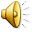 Fanal għal riġlejja 
l-kelma tiegħek, 
u dawl fil-mogħdija tiegħi.
Hallelujah, Hallelujah
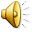 Qari mill-Evanġelju skont 
San Mattew  
Mt 5, 38-42 
R:/ Glorja lilek Mulej
F’dak iż-żmien, Ġesù 
qal lid-dixxipli tiegħu:
“Smajtu x’intqal: 
‘Għajn b’għajn u 
sinna b’sinna’.
Imma  jiena ngħidilkom biex bniedem ħażin ma tiqfulux;
anżi jekk xi ħadd jagħtik daqqa
ta’ ħarta fuq ħaddek 
tal-lemin, dawwarlu 
l-ieħor ukoll; u lil min
ikun irid itellgħek il-qorti
u jeħodlok il-libsa, 
ħallilu wkoll il-mqantar.U jekk xi ħadd iġagħlek timxi miegħu mil wieħed, mur miegħu tnejn.
Agħti lil min jitolbok u ddawwarx spallejk lil 
min ikun irid jissellef mingħandek”
Il-Kelma tal-Mulej
R:/ Tifħir lilek Kristu